ITU-T SG12 Question 19Rapporteur MeetingAgenda
March 12, 2020
Seattle, USA
Question 19
Objective and subjective methods for evaluating perceptual audiovisual quality in multimedia and television services
execute technical work

VQEG FRTV Phase I: ITU-T J.144 
VQEG Multimedia Phase I: ITU-T J.246, 
VQEG RRNR-TV: ITU-T J.249
VQEG HDTV Phase I: ITU-T J.341, J.342
VQEG Hybrid Perceptual/Bitstream: ITU-T J.343
J.144: Objective perceptual video quality measurement techniques for           digital cable television in the presence of a full reference
J.246: Perceptual visual quality measurement techniques for multimedia             services over digital cable television networks in the presence of a            reduced bandwidth reference 
J.247: Objective perceptual multimedia video quality measurement in the            presence of a full reference
J.249: Perceptual video quality measurement techniques for digital cable             television in the presence of a reduced reference
J.341: Objective perceptual multimedia video quality measurement of             HDTV for digital cable television in the presence of a full reference 
J.342: Objective multimedia video quality measurement of HDTV for            digital cable television in the presence of a reduced reference signal )
J.343: Hybrid perceptual bitstream models for objective video quality             measurements
Work items of ITU-T SG12 Question 19 
J.noref: Perceptual video quality measurement techniques for digital                cable television in the absence of a reference
J.343rev: Hybrid perceptual/bitstream models for objective video                  quality measurements 
J.op-tr: Methods for Optimizing Bitrates and Transmission Resolution              by Considering Display Characteristics and Available Bandwidth 
J.src-vq: Objective Assessment Methods for Source Video Quality at the                 Headend
J.q-uhd: Quality measurement methods for UHD services
P.910rev: Subjective video quality assessment methods for multimedia                  applications 
P.913ref: Methods for the subjective assessment of video quality, audio                 quality and audiovisual quality of Internet video and                 distribution quality television in any environment
2018 November Meeting:
C270: Influence on multiple comparison on evaluation of objective quality metrics and the number of test subjects (Telefon AB - LM Ericsson, Deutsche Telekom AG)
[Abstract] In subjective video quality tests, statistical significance comparisons are commonly used to determine whether two Mean Opinion Scores (MOS) significantly differ from each other. These analyses typically ignore the impact of multiple comparisons on significance testing, and by consequence reach conclusions that are not supported by the data. This problem can be fixed by increasing the number of test subjects to accommodate the planned analyses. More information is supplied by a recently published journal paper by Brunnström and Barkowsky[1]. This paper also describes the influence on the evaluation of objective quality metrics and shows that multiple comparisons can have large impact on the outcome.
2018 November Meeting:
C270: Influence on multiple comparison on evaluation of objective quality metrics and the number of test subjects (Telefon AB - LM Ericsson, Deutsche Telekom AG)

Proposal: We propose to revise the ITU Recommendations that use statistical tests for MOS comparisons. These Recs. need to describe this problem and recommend best practices. This primarily affects the Recommendations ITU-R Rec. BT.500-13, ITU-T Rec. P.910, ITU-T Rec. P.913, ITU-T Rec. P.800, and ITU-T Rec P.1401.

Output: Revision of P.910 and P.913 initiated
2019 May Meeting:
C348: Number of viewers and MOS values, Korea (Republic of).
2019 May Meeting:
C348: Number of viewers and MOS values, Korea (Republic of). 

Scatter plot between the MOS scores obtained by averaging 24 viewers and the MOS scores obtained by averaging 20 viewers. (maximum correlation)
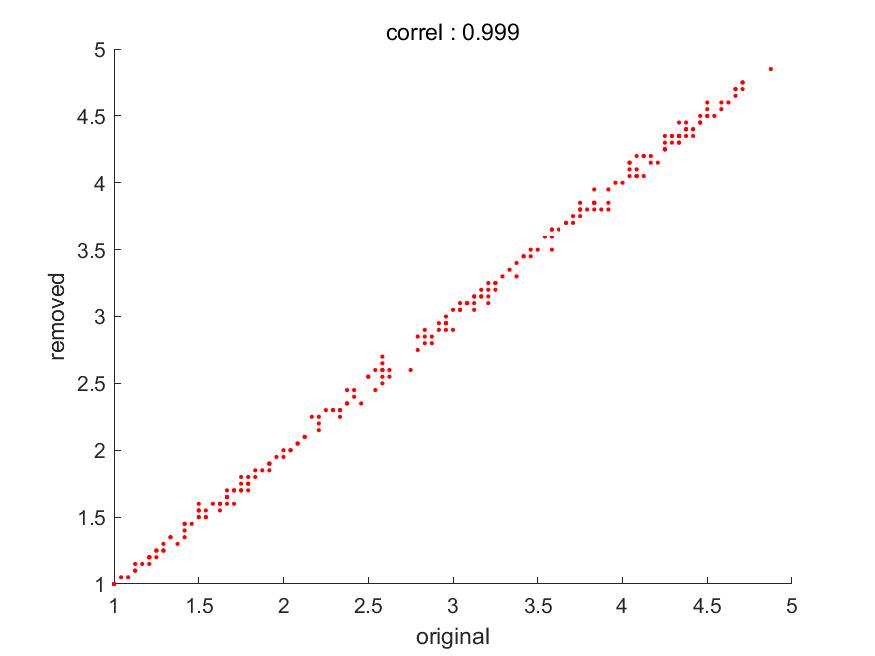 2019 May Meeting:
C348: Number of viewers and MOS values, Korea (Republic of). 

Scatter plot between the MOS scores obtained by averaging 24 viewers and the MOS scores obtained by averaging 20 viewers. (minimum correlation)
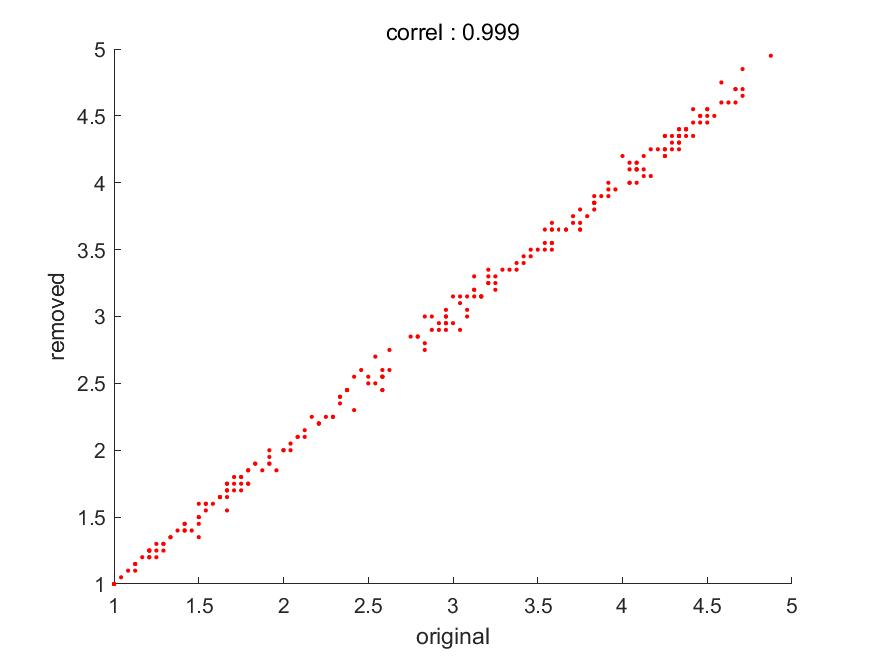 2019 May Meeting:
C348: Number of viewers and MOS values, Korea (Republic of). 

Scatter plot between the MOS scores obtained by averaging 15 viewers and the MOS scores obtained by averaging 20 viewers. (maximum correlation)
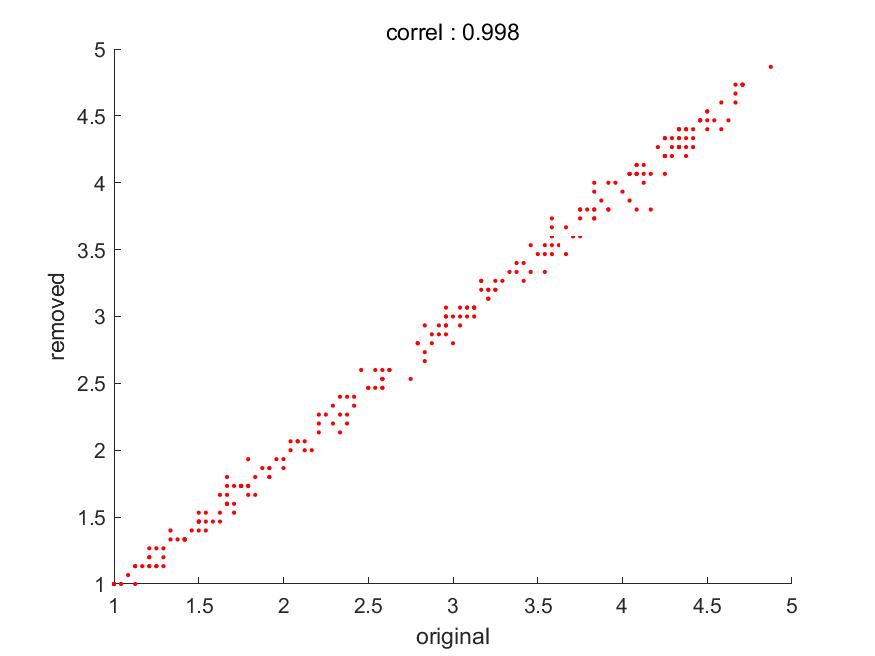 2019 May Meeting:
C348: Number of viewers and MOS values, Korea (Republic of). 

Scatter plot between the MOS scores obtained by averaging 15 viewers and the MOS scores obtained by averaging 20 viewers. (minimum correlation)
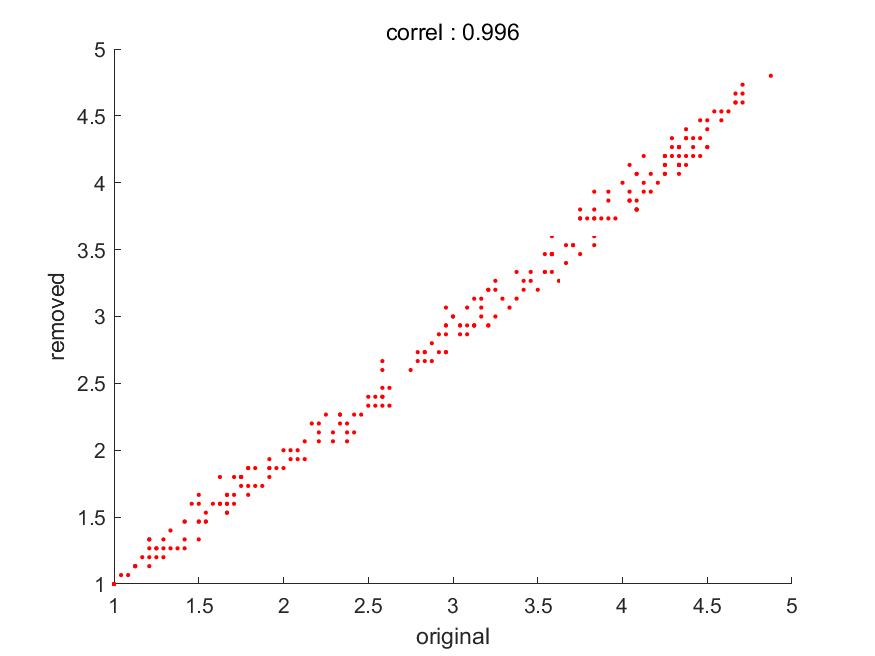 2019 May Meeting:
C348: Number of viewers and MOS values, Korea (Republic of). 

Scatter plot between the MOS scores obtained by averaging 12 viewers and the MOS scores obtained by averaging 20 viewers. (maximum correlation)
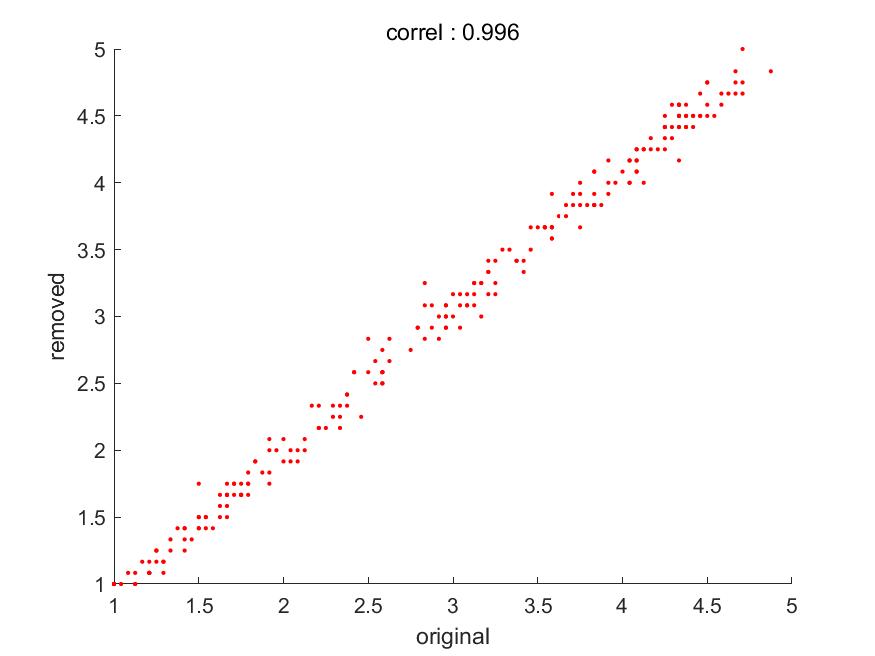 2019 May Meeting:
C348: Number of viewers and MOS values, Korea (Republic of). 

Scatter plot between the MOS scores obtained by averaging 12 viewers and the MOS scores obtained by averaging 20 viewers. (minimum correlation)
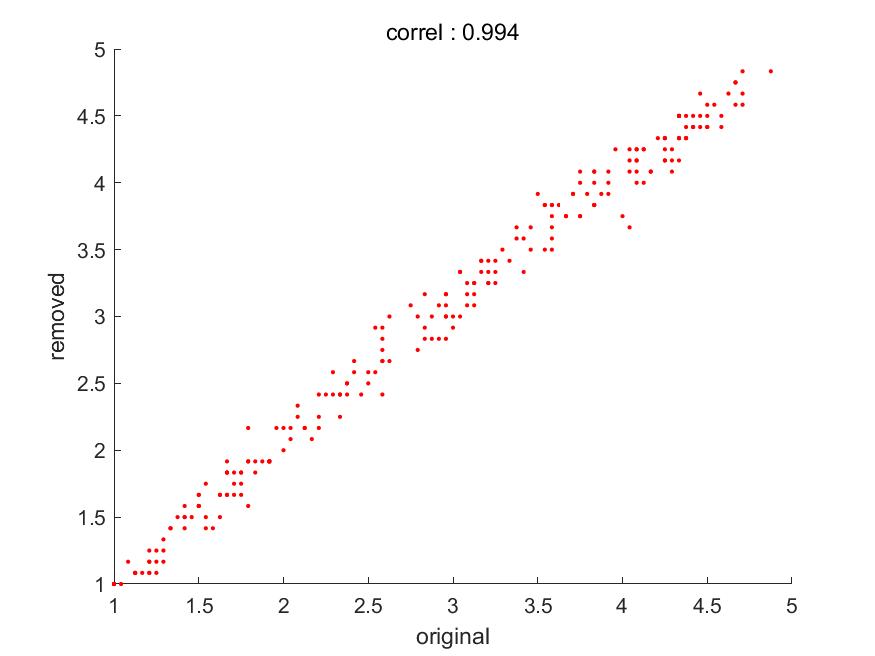 2019 November Meeting:
TD1023: LS/i on improvements on subjective experiment analysis process, VQEG
[Abstract] VQEG is working on improvements on subjective experiment analysis process. We think that new estimation methods discussed within VQEG are mature enough to be standardized. We would like to propose changes to standards ITU-R BT.500 (BT.500-14 Section A1-2.3.1) and ITU-T P.913 (Section 12.4) by extending the described analysis process by methods based on the maximum likelihood estimation (MLE) approach. The advantages of the new methods are: 1) better robustness in the presence of outlier subjects in terms of parameter recovery accuracy, and 2) auxiliary information on test subjects on their bias and consistency, which provide guides on subject selection. We propose to update the two standards, motivated by the proposed new methods for screening. The rest of the liaison is for information. We plan to submit a full proposal to the next meeting, together with a white paper with technical details including a full description of the proposed MLE algorithms, extended analysis of results on a variety of public datasets, and a reference implementation.
2019 November Meeting:
The number of test subjects in subjective video quality experiments, VQEG
[Abstract] In subjective video quality tests, statistical significance comparisons are commonly used to determine whether two Mean Opinion Scores (MOS) significantly differ from each other. These analyses typically ignore the impact of multiple comparisons on significance testing, and by consequence reach conclusions that are not supported by the data. This problem can be fixed by increasing the number of test subjects to accommodate the planned analyses. More information is supplied by a recently published journal paper by Brunnström and Barkowsky[1].  
It is proposed that in the recommendations ITU-R Rec. BT.500-13, ITU-T Rec. P.910, ITU-T Rec. P.913, that suggested number of subjects be harmonized.
2019 November Meeting:
The number of test subjects in subjective video quality experiments, VQEG
[Proposed Text] “It is critical to choose the appropriate number of subjects used in for experiments. This number depends, among other factors, on the number of comparisons planned between MOS values, and the anticipated standard deviation in the subjective scores [1]. The number to be used can estimated using power analysis and practically with the following software: https://slhck.shinyapps.io/number-of-subjects/”
THE END